DISEÑO E IMPLEMENTACIÓN DE UN ROBOT MÓVIL ESFÉRICO CONTROLADO INALÁMBRICAMENTE PARA PRUEBAS DE MOVILIDAD EN DISTINTOS TERRENOS SIN INCLINACIÓN. Trabajo de titulación, previo a la obtencióndel título de Ingeniero en Mecatrónica2021
GUERRERO VÉLEZ EDGAR MATEO
DIRECTOR: DR. AGUILAR CASTILLO, WILBERT GEOVANNY
CONTENIDO
Antecedentes
Generalidades
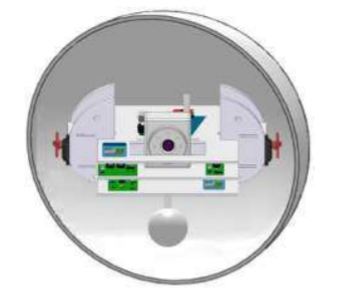 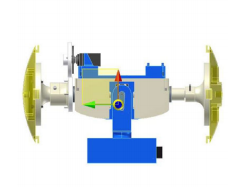 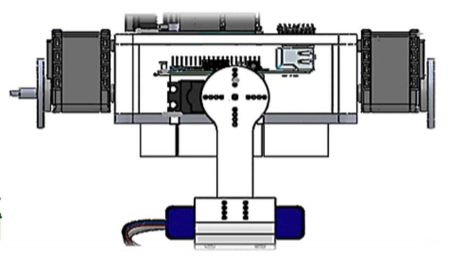 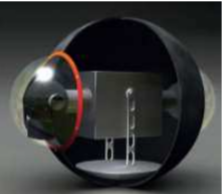 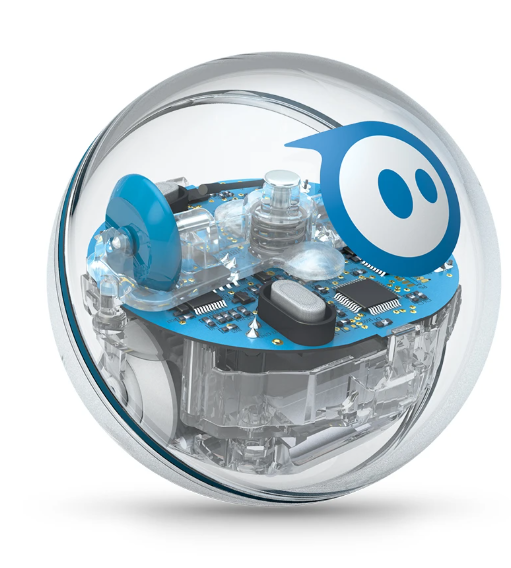 Justificación e Importancia
Generalidades
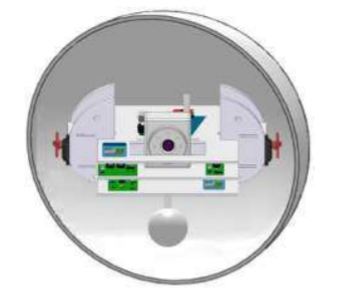 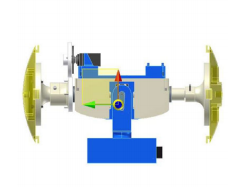 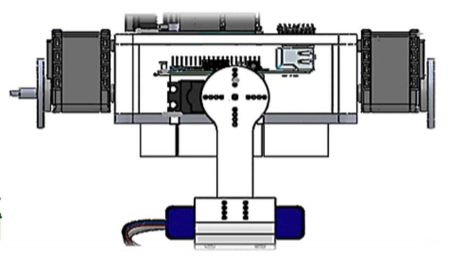 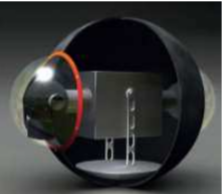 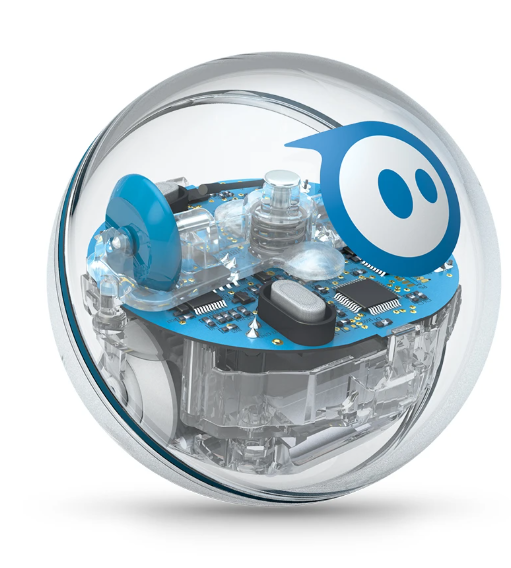 Objetivos
Diseñar e implementar un robot móvil esférico controlado inalámbricamente para pruebas de movilidad en distintos terrenos sin inclinación.
Generalidades
Dimensionar la estructura interna que servirá de base para los componentes electrónicos.
Desarrollar el diseño electrónico para seleccionar los componentes necesarios para el robot.
Diseñar la estructura esférica que permita el desplazamiento del robot.
Implementar el robot y realizar pruebas de movilidad en distintos tipos de terrenos sin inclinación para observar su comportamiento.
Desarrollo del algoritmo de control de movimiento, velocidad y estabilización del robot esfera y comunicación inalámbrica
Analizar el centro de masa del robot y los modelos matemáticos para el movimiento de este
CONTENIDO
Robots esfera
Clasificación por tipo de mecanismo interno de locomoción
Características
Estado del arte
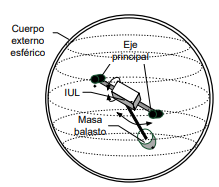 Alta maniobrabilidad.
Baja resistencia con pérdidas mínimas de energía por fricción.
Rodamiento omnidireccional. 
Protección de componentes electrónicos
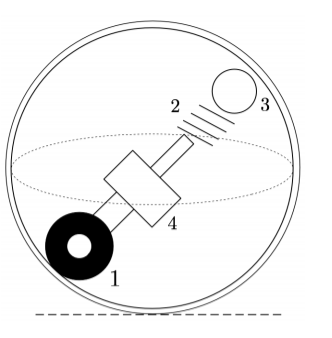 Unidad interna de locomoción (UIL)
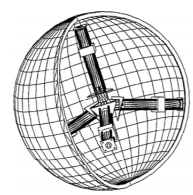 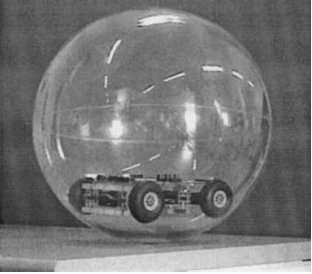 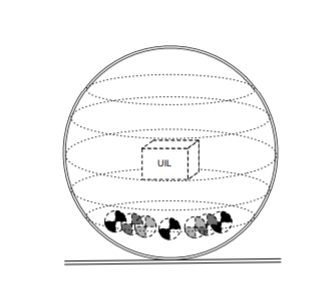 Aplicaciones
Vigilancia - Reconocimiento
Entretenimiento
Estado del arte
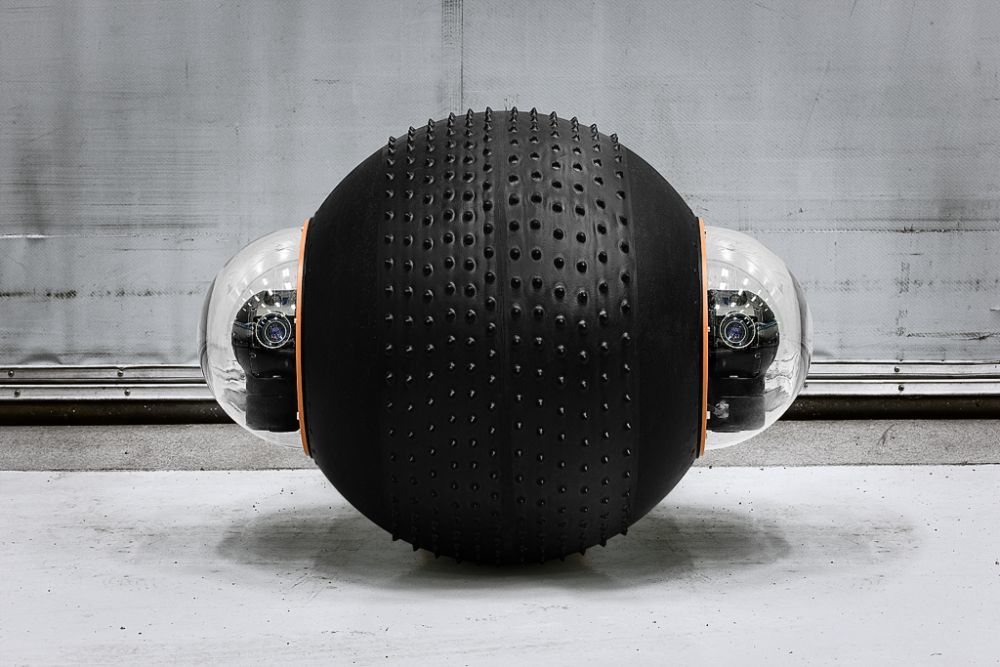 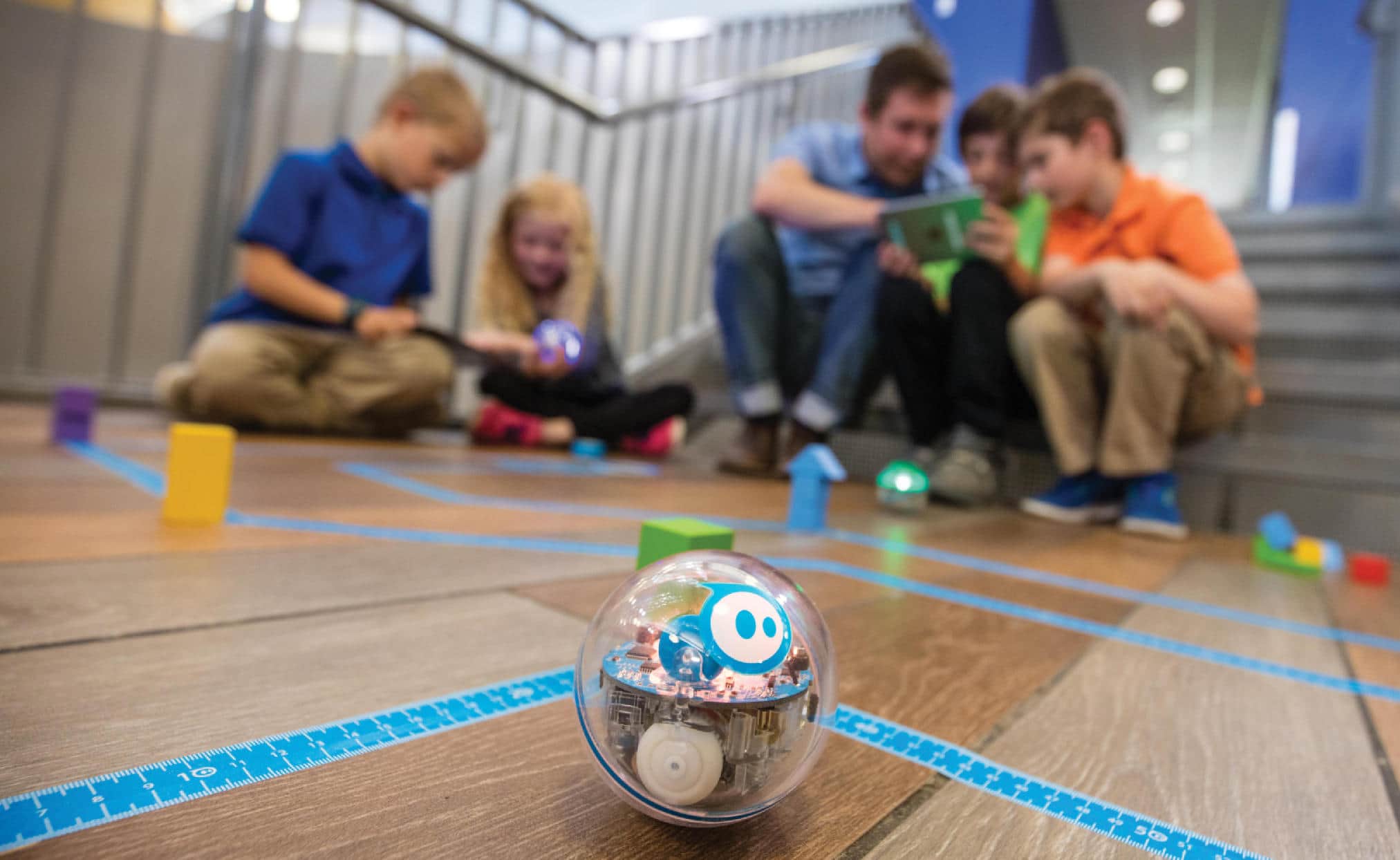 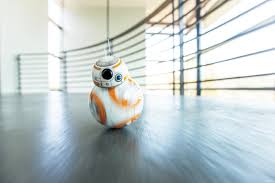 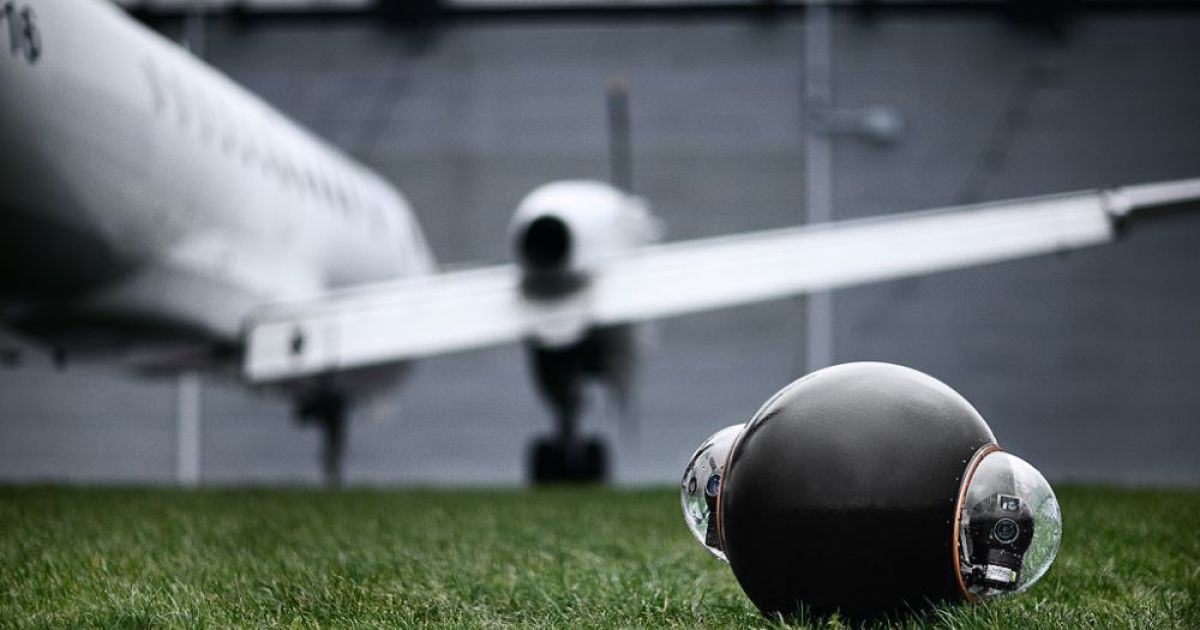 CONTENIDO
Subsistema mecánico
Parámetros Sistema Físico Mecánico
Diseño e implementación
Subsistema mecánico
Parámetros Diseño Subsistema Mecánico
Diseño e implementación
Subsistema mecánico
Selección de sistema de locomoción interna
Diseño e implementación
Subsistema mecánico
Selección de sistema de locomoción interna
Diseño e implementación
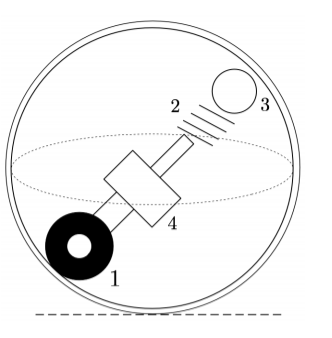 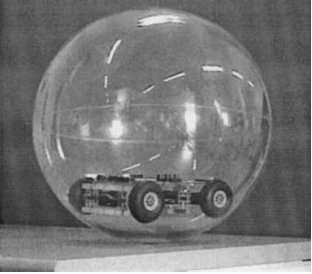 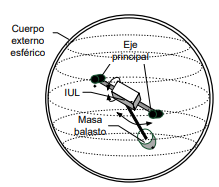 Subsistema mecánico
Selección de sistema de locomoción interna
Diseño e implementación
Subsistema mecánico
Selección de sistema de locomoción interna
Diseño e implementación
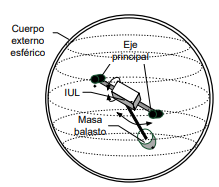 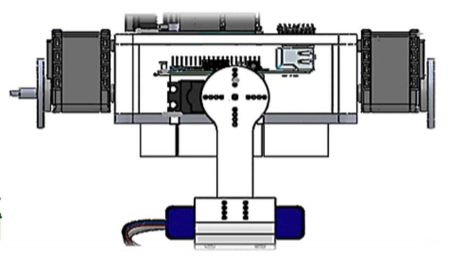 Subsistema mecánico
Diseño del prototipo
Diseño e implementación
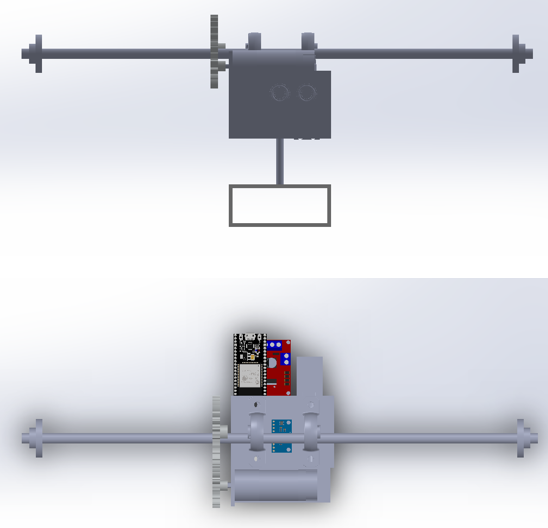 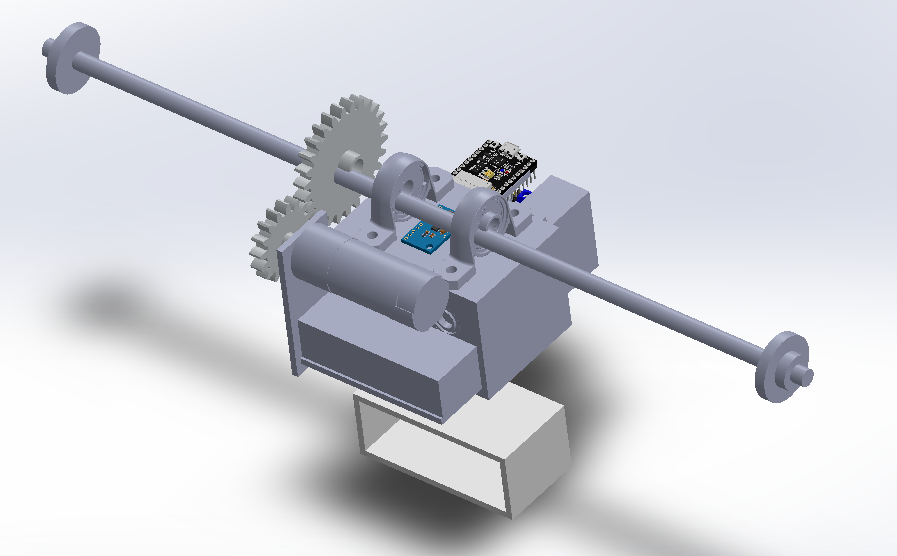 Subsistema mecánico
Diseño de estructura externa (esfera)
Diseño e implementación
Subsistema mecánico
Diseño de estructura externa (esfera)
Diseño e implementación
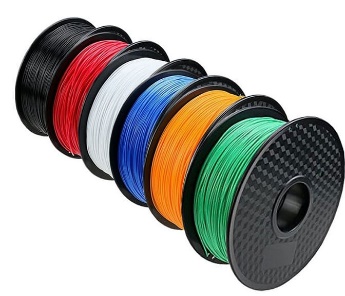 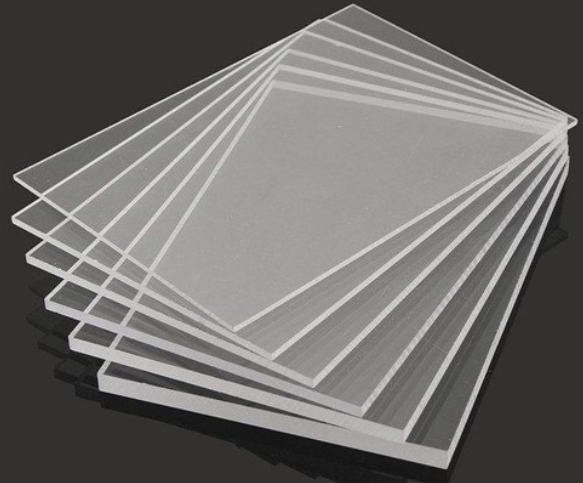 Subsistema mecánico
Diseño de estructura externa (esfera)
Diseño e implementación
Material seleccionado: Acrílico
Subsistema mecánico
Dimensionamiento del actuador
Diseño e implementación
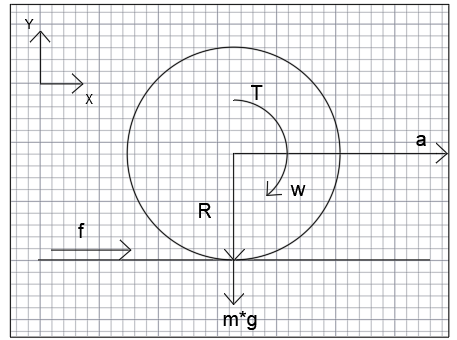 Resultados
Subsistema mecánico
Selección del actuador
Diseño e implementación
Subsistema mecánico
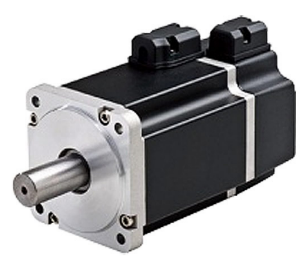 Diseño e implementación
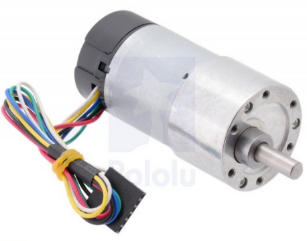 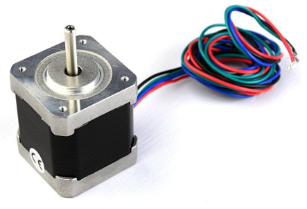 Subsistema mecánico
Selección del actuador
Diseño e implementación
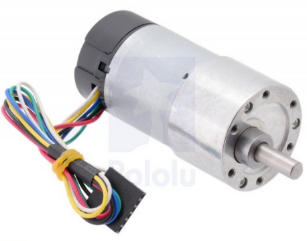 Actuador seleccionado:
Subsistema mecánico
Selección del actuador
Diseño e implementación
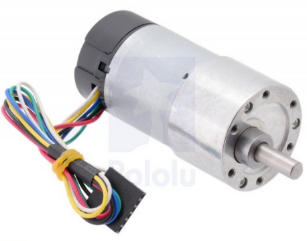 Actuador seleccionado:
Subsistema mecánico
Distribución de componentes
Diseño e implementación
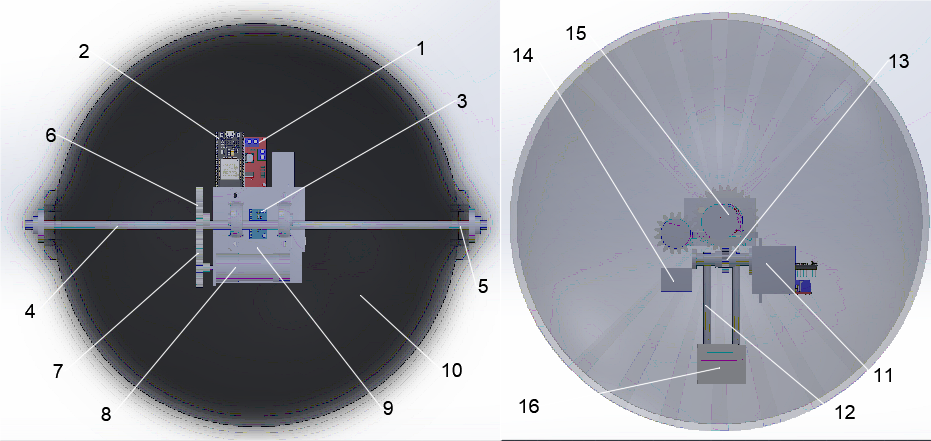 Subsistema mecánico
Corrección del centro de masa
Diseño e implementación
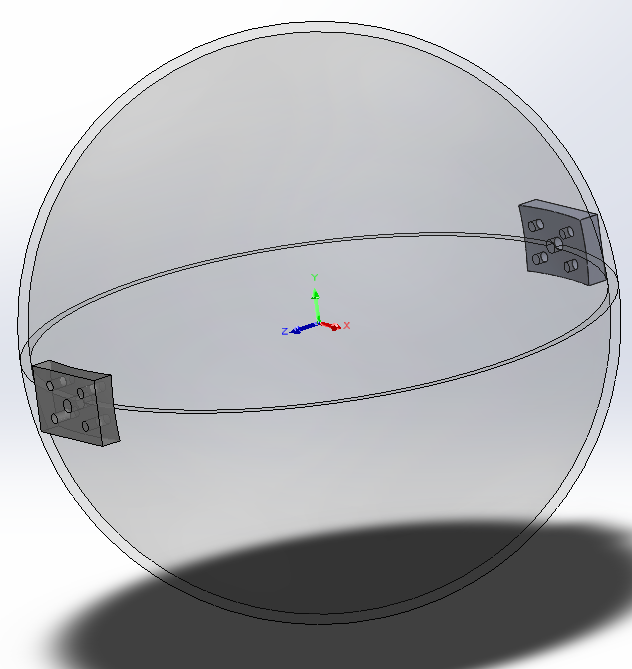 Resultados
Subsistema mecánico
Análisis de cargas y esfuerzos
Diseño e implementación
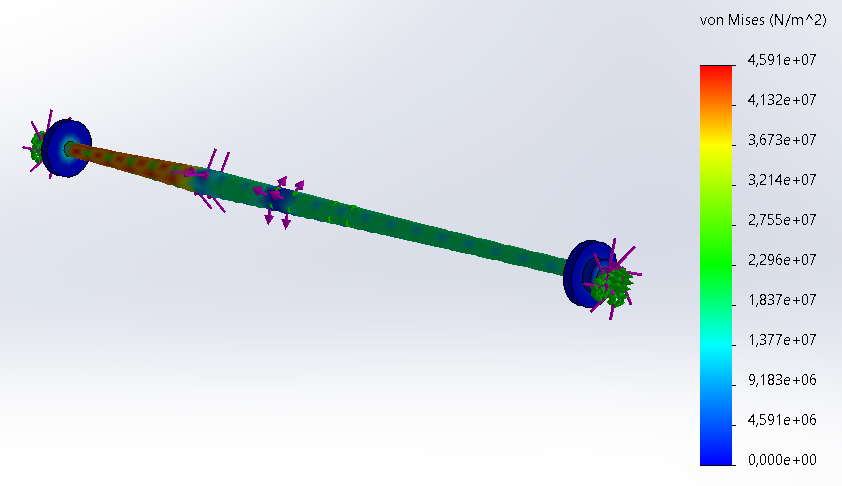 Subsistema mecánico
Análisis de cargas y esfuerzos
Diseño e implementación
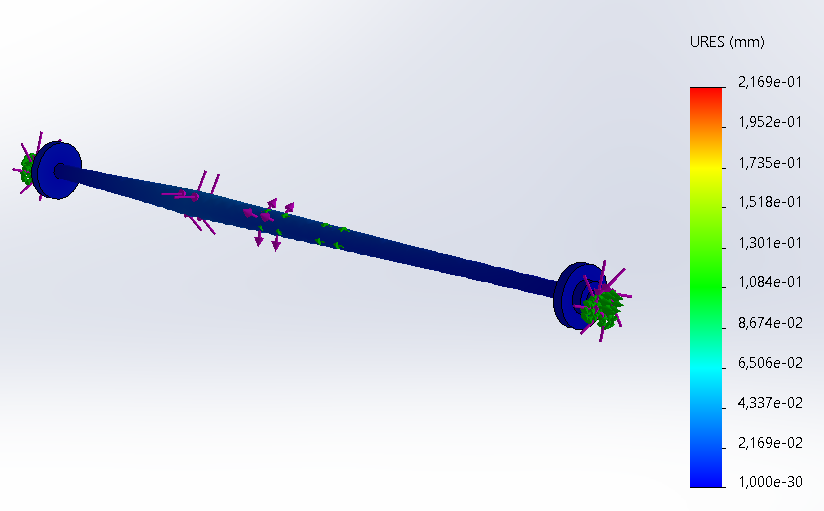 Subsistema mecánico
Prototipo final
Diseño e implementación
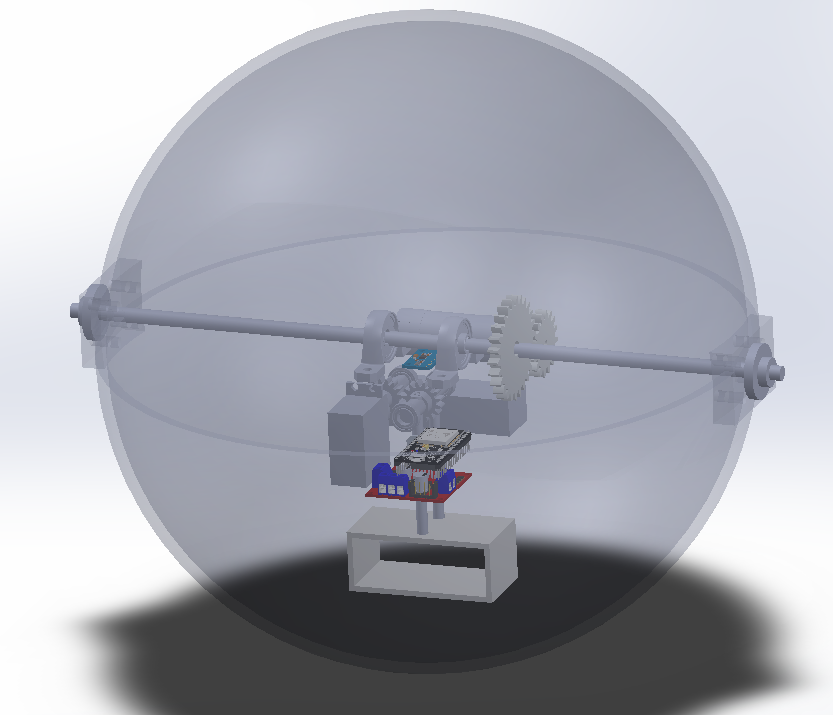 Subsistema electrónico
Sistema de control de velocidad
Diseño e implementación
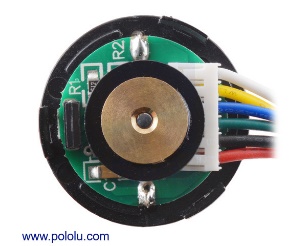 Subsistema electrónico
Sistema estabilizador
Diseño e implementación
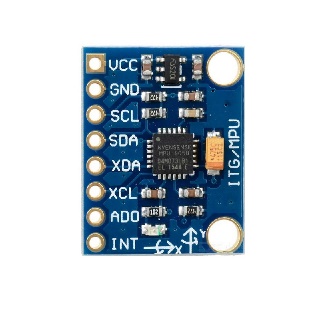 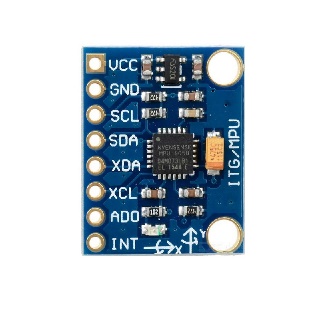 Subsistema electrónico
Selección de tarjeta de adquisición de datos
Diseño e implementación
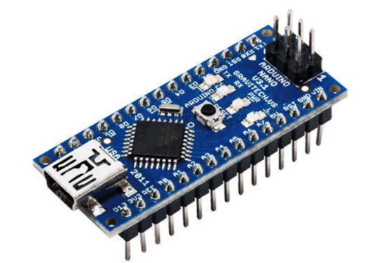 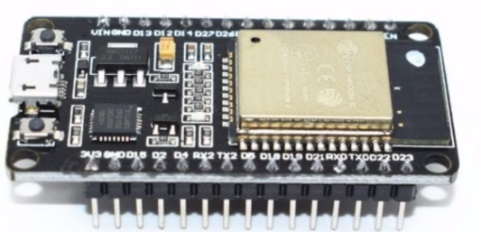 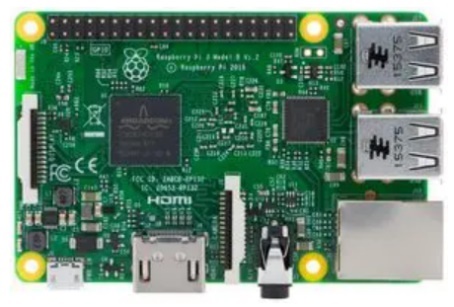 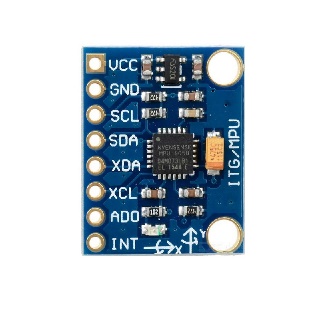 Subsistema electrónico
Selección de tarjeta de adquisición de datos
Diseño e implementación
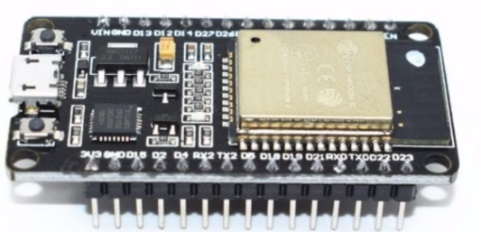 Tarjeta seleccionada:
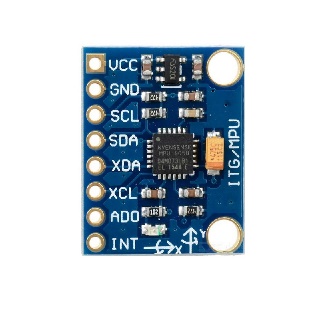 Subsistema electrónico
Selección de alimentación
Diseño e implementación
Batería seleccionada:
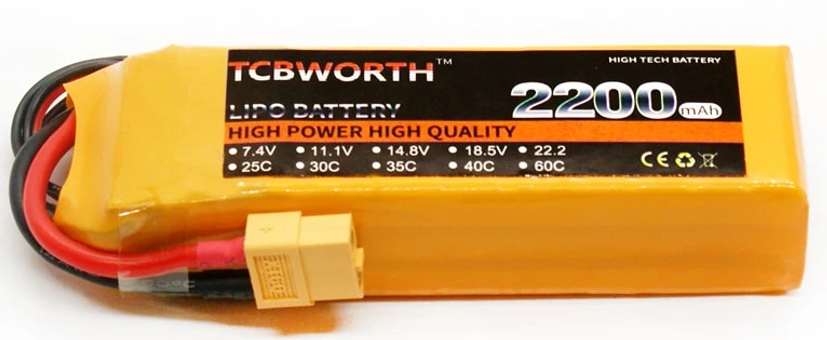 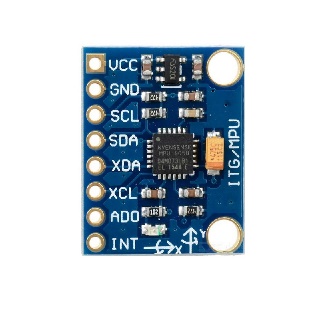 Subsistema electrónico
Integración del subsistema
Diseño e implementación
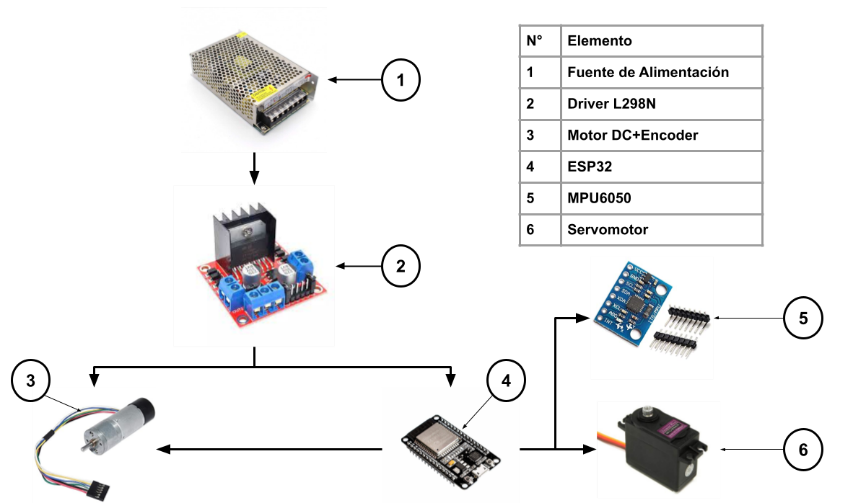 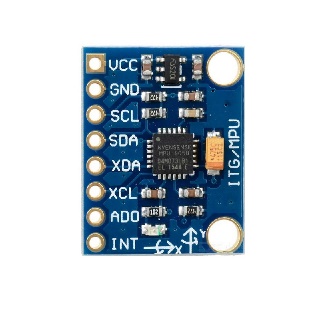 Subsistema TICS
Funcionamiento del subsistema
Diseño e implementación
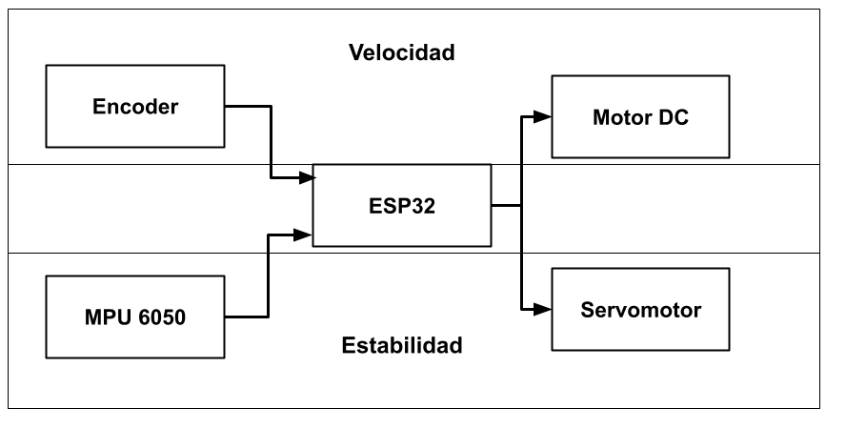 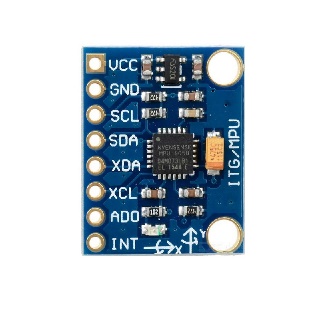 Subsistema TICS
Lazo de control de rotación
Diseño e implementación
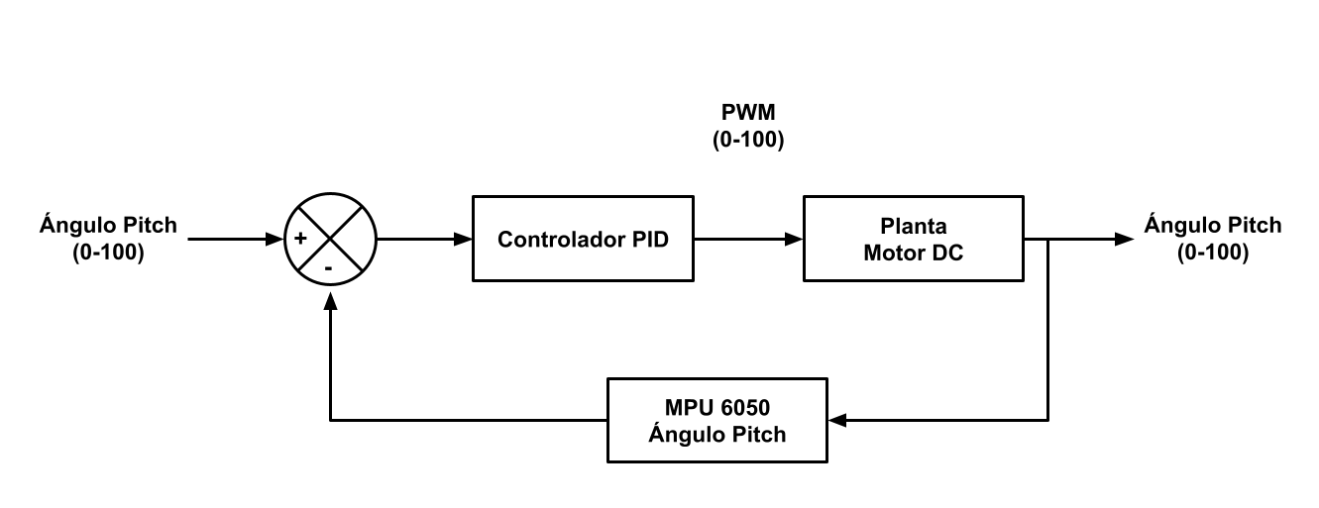 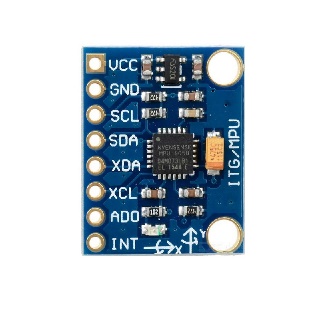 Subsistema TICS
Lazo de control de rotación
Diseño e implementación
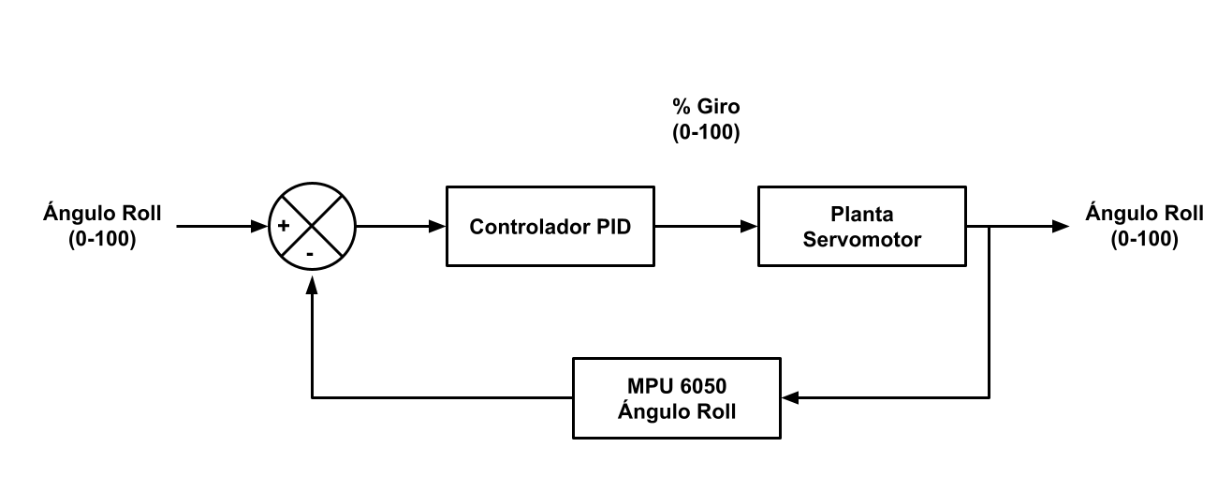 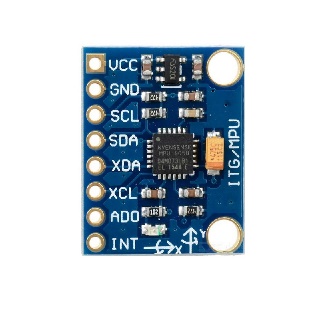 Subsistema TICS
Análisis de comunicación
Diseño e implementación
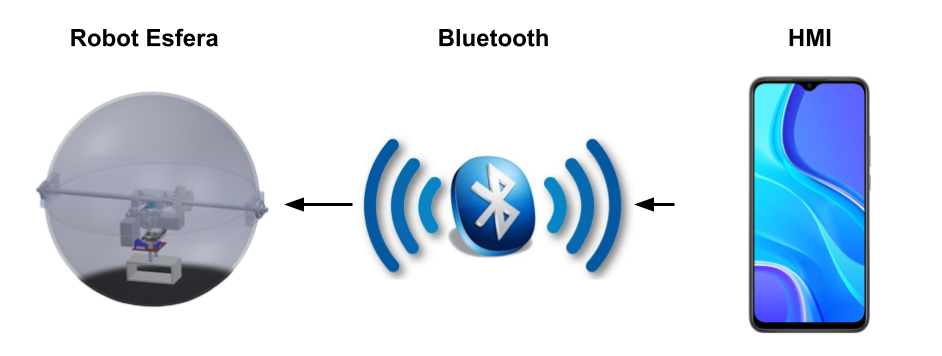 Modelo de interfaz HMI
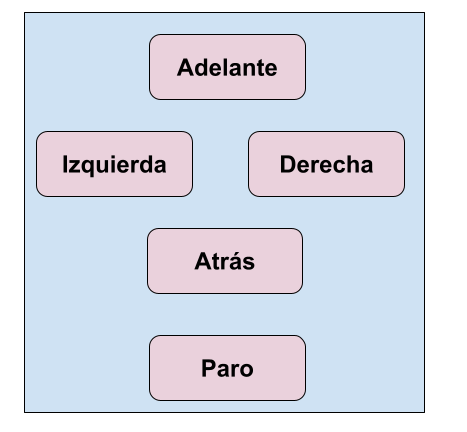 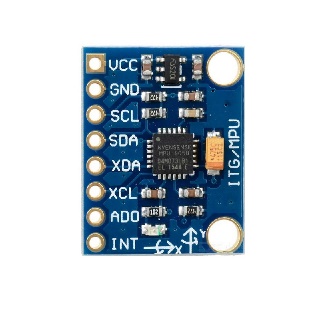 Subsistema TICS
Diagrama de funcionamiento del sistema
Diseño e implementación
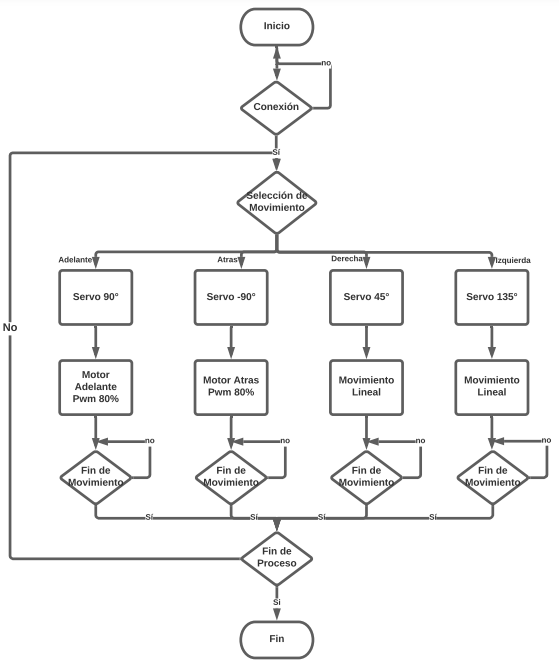 CONTENIDO
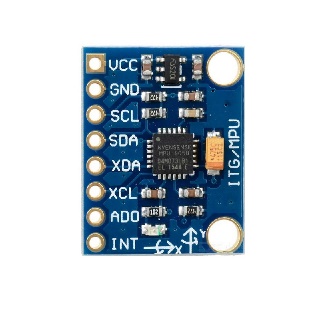 Resultados
Prototipo diseñado vs prototipo implementado
Pruebas y análisis de resultados
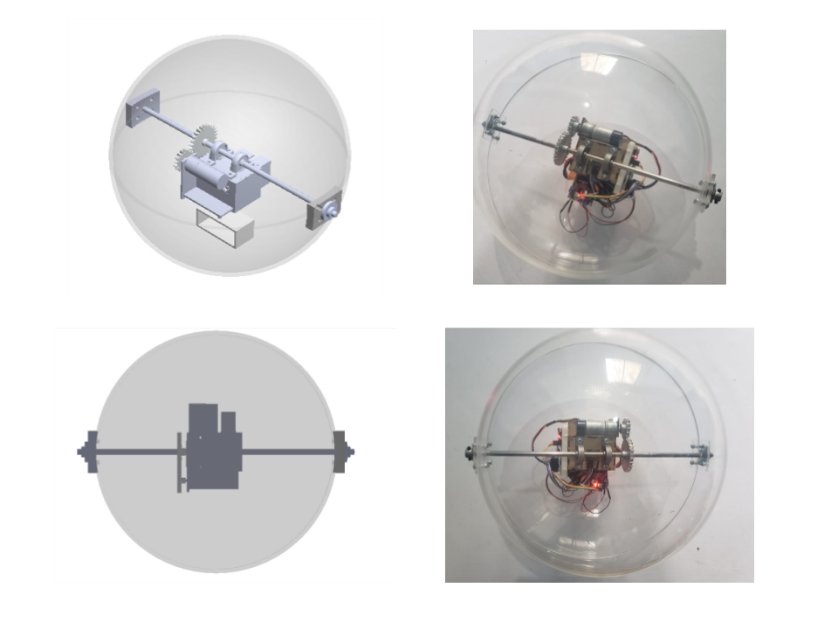 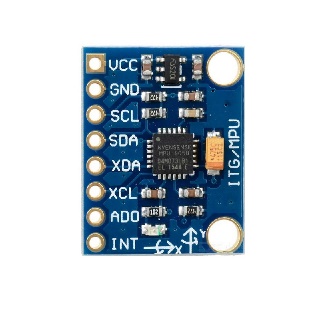 Resultados
Prueba de tiempo de funcionamiento del prototipo
Pruebas y análisis de resultados
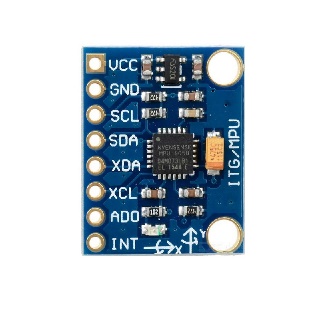 Resultados
Interfaz HMI
Pruebas y análisis de resultados
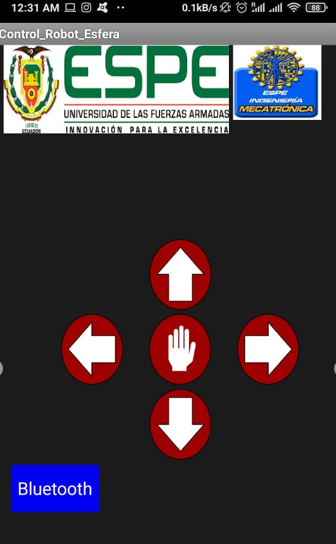 Identificación y controlador
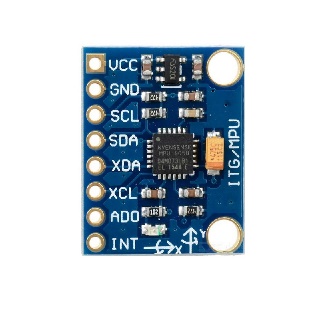 Controlador para ángulo de Pitch
Pruebas y análisis de resultados
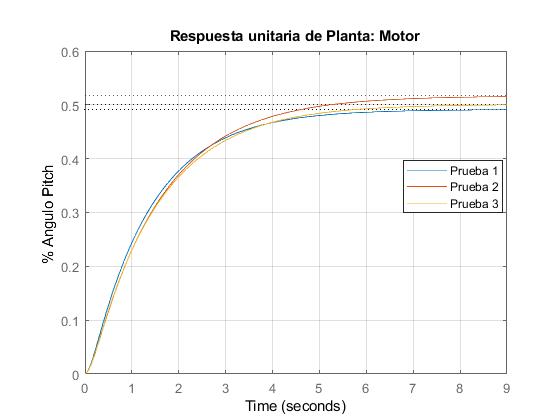 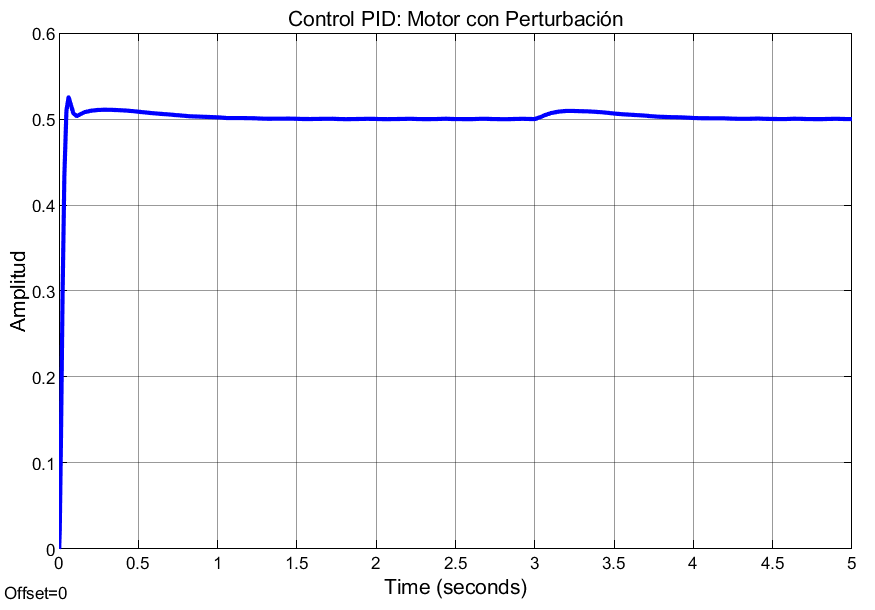 Identificación y controlador
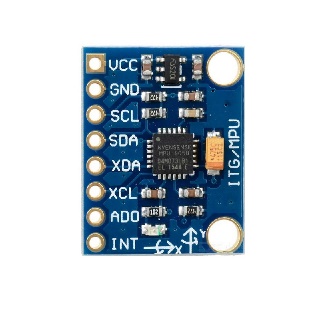 Controlador para ángulo de Roll
Pruebas y análisis de resultados
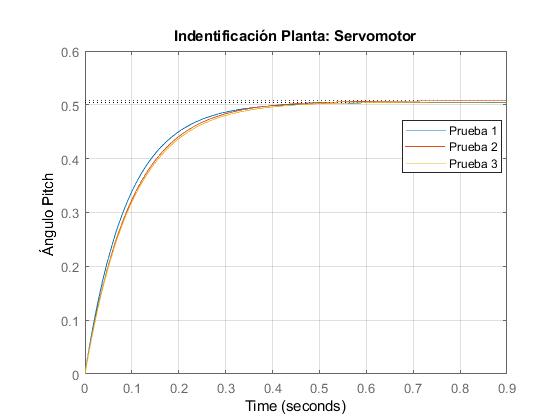 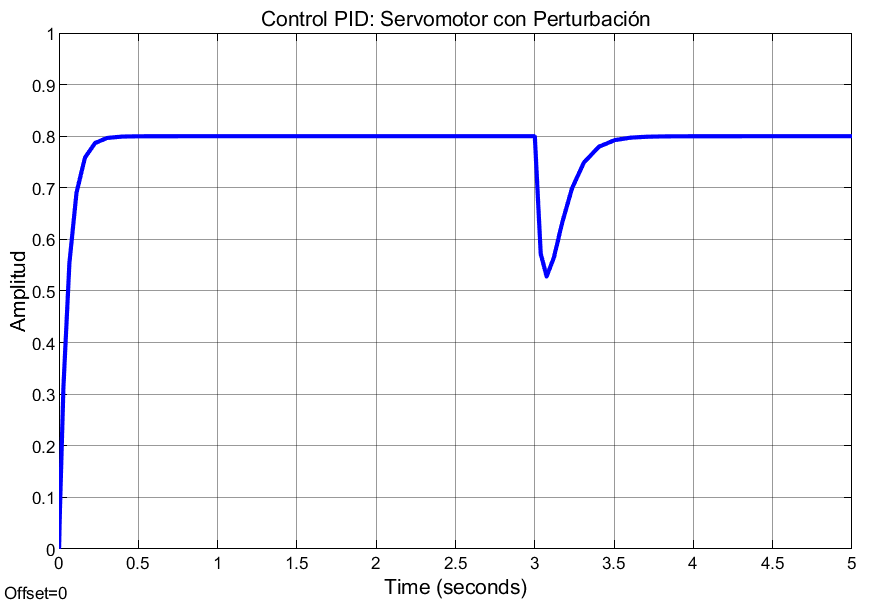 Pruebas de trayectoria
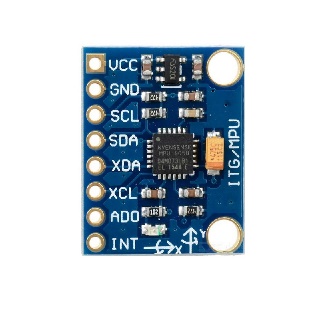 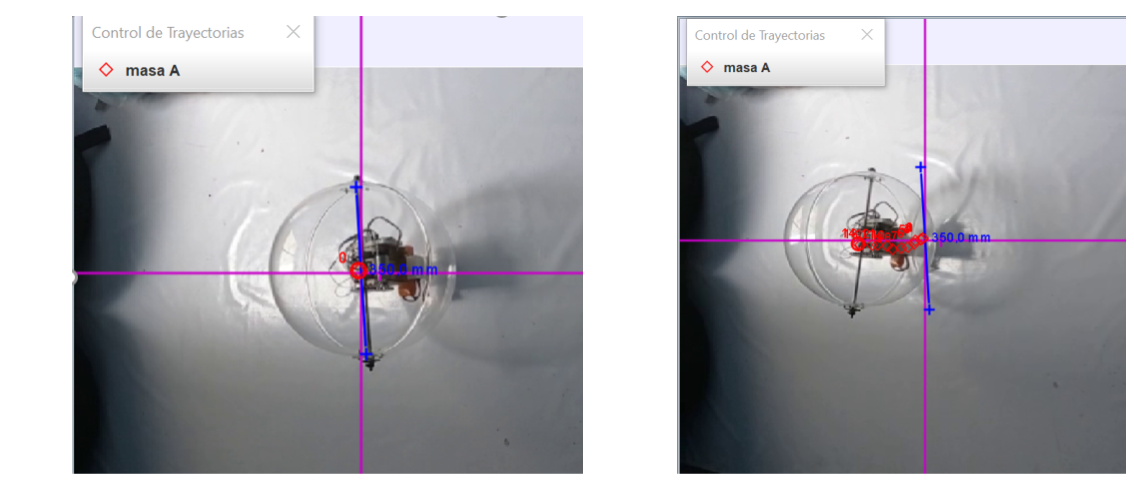 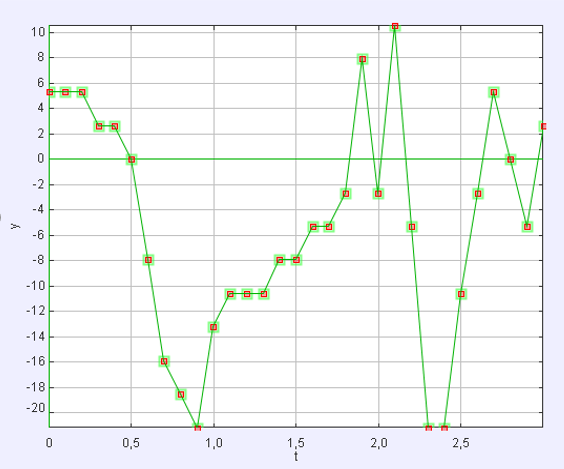 Pruebas y análisis de resultados
Pruebas de trayectoria
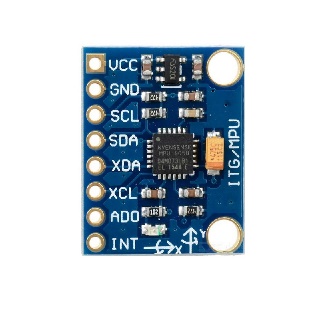 Pruebas y análisis de resultados
CONTENIDO
Conclusiones
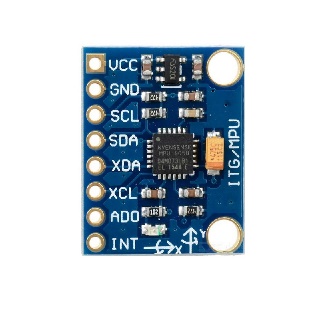 Se ha diseñado y construido un robot esfera de 175 [mm] de radio con una estructura externa de acrílico que posee en su interior un mecanismo para la transmisión de movimiento a un eje de acero a través de un tren de engranes. Además, dispone de un servomotor que permite la estabilidad y os movimientos laterales del prototipo. El control de sistema es realizado a través de una aplicación móvil que se encarga de entregar 4 direcciones de movimiento y el paro total del robot.
Se ha implementado un circuito electrónico funcional formado por una tarjeta de adquisición de datos (Esp32), sensores (Encoder y MPU 6050) y actuadores (Motor DC y Servomotor) los cuales son alimentados por una batería lipo de 3 celdas con una capacidad de 2200 mAh la cual brinda al sistema una autonomía energética de 79 minutos.
El sistema cuenta con un controlador PID para regular el ángulo de inclinación con respecto al eje X (Roll) y Y (Pitch) donde se obtiene un tiempo de restitución ante perturbaciones de 0.5 y 1 segundo respectivamente.  La combinación de ambos controladores garantiza un error en la estabilización de los ángulos menor a 4° durante el funcionamiento del prototipo.
El prototipo de robot esfera que se propone en el presente artículo cuenta con la capacidad de desplazarse a través de superficies de diferentes materiales y sin inclinación, en el cual se puede generar variación o errores de trayectoria con un valor máximo de 81,3 [mm] en una superficie abierta de césped. 
Se ha llevado un análisis comparativo de los resultados del movimiento del prototipo a través de diferentes superficies existiendo una variación en el desplazamiento en la trayectoria llegando a ser la variación de 3 veces mayor entre superficies con rugosidad (césped, adoquín) y perturbación contra entornos con suelo liso (vinilo).
Conclusiones y recomendaciones
Recomendaciones
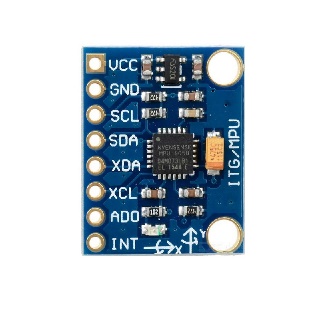 Se recomienda la implementación de diferentes materiales para la estructura del robot y su comparativa de funcionamiento ante distintos terrenos de movimientos y su influencia en la funcionalidad del mismo para encontrar un punto de equilibrio entre estructura y control.
Se recomienda la implementación de controladores diferentes al PID como el Fuzzy para su comparativa y desarrollo de un controlador robusto combinado, logrando la disminución del error de estabilidad ante perturbaciones o acciones de movimiento de trayectorias complejas.
Conclusiones y recomendaciones
GRACIAS
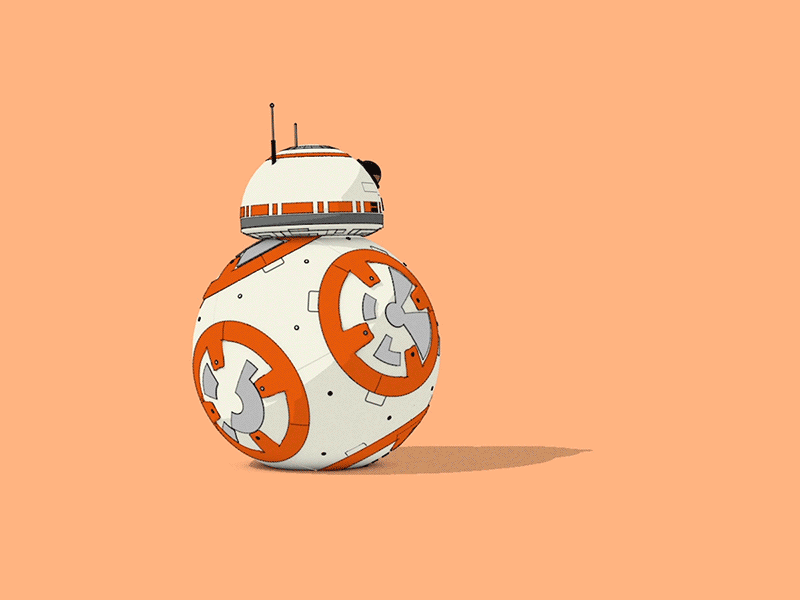